O’ZBEKISTON RESPUBLIKASI SOG’LIQNI SAQLASH VAZIRLIGITOSHKENT FARMASEVTIKA INSTITUTI
MAVZU: Mahalliy xomashyolar asosida dorivor ketgut ishlab chiqish va standartlash
lmiy rahbar:Ass. N.M.Vaxidova
Talaba: A.B. Zokirov
Ketgut (ing. Catgut, cattlegut so’zidan qisqartirilgan “qoramol ichagi”) 
Ketgut – o’z-o’zidan so’riluvchan jarrohlik tikish ashyosi bo’lib, uni  tayyorlashda qoramol hamda qo’y ichaklaridan foydalaniladi.
Ketgut uchun asosiy talablar:
Biomuvofiqlik;
Biodegradatsiya;
Avtomatizatsiya:
Ipning tashqi xususiyatlari,
Ipning igna bilan ulanish usullari;
Manipulyatsiyon xususiyatlar:
Elastiklik,
Egiluvchanlik;
Mahkamlik.
Ketgut ishlab chiqarish
Ketgut ishlab chiqarish uchun qo’y ingichka ichagining mushak va shilliq osti qatlamlari ajratib olinadi. Ishlab chiqarish jarayoni murakkab bo’lib, 10 ta operatsiyani o’z ichiga oladi.  Dastlab xom ashyoga (quruq yoki tuzga namlangan holatdagi)  kaliy karbonat eritmasi bilan ishlov beriladi.
So’ngra uni bir necha bor mexanik tozalashdan so’ng ingichka tasmalarga ajratib kesib chiqiladi, keyingi jarayon pergidrol hamda o’yuvchi natriy ishtirokida oqartirishdan iborat bo’lib, songra tasmalar burab, ip holatiga keltiriladi. Hosil bo’lgan iplar  oltingugurt (IV) oksidi  yordamida tutatiladi va sirka kislotasining kuchsiz eritmasida chayiladi.
So’nggi jarayonlarda iplar quritiladi, sayqallanadi, qalinligi bo’yicha ajratilib, benzin yoki efir yordamida yog’sizlantiriladi. Tayyor bo’lgan ketgut iplarini sterillash maqsadida turli kimyoviy moddalar , ko’pincha yoddan foydalaniladi. Sterillangan materiallarni o’ram holiga keltirib qadoqlanadi.
Qo’llanilishi: oshqozon-ichak trakti, shilliq qavatlar, urologiya, ginekologiya, mushaklar, fasciyalar, teri osti kletchatkasi, qorin parda, parenximatoz a’zolar, o’pka va bronxlar, travmatologik xirurgiya, jarohatlarni yopish.
So’rilish vaqti (uzilishga chidamlilikning yo’qolishi 50%)  7-12 kun. Organizmdan fermentlar ta’sirida 70 kun davomida chiqib ketadi.
Radiatsion usulda sterillanadi.
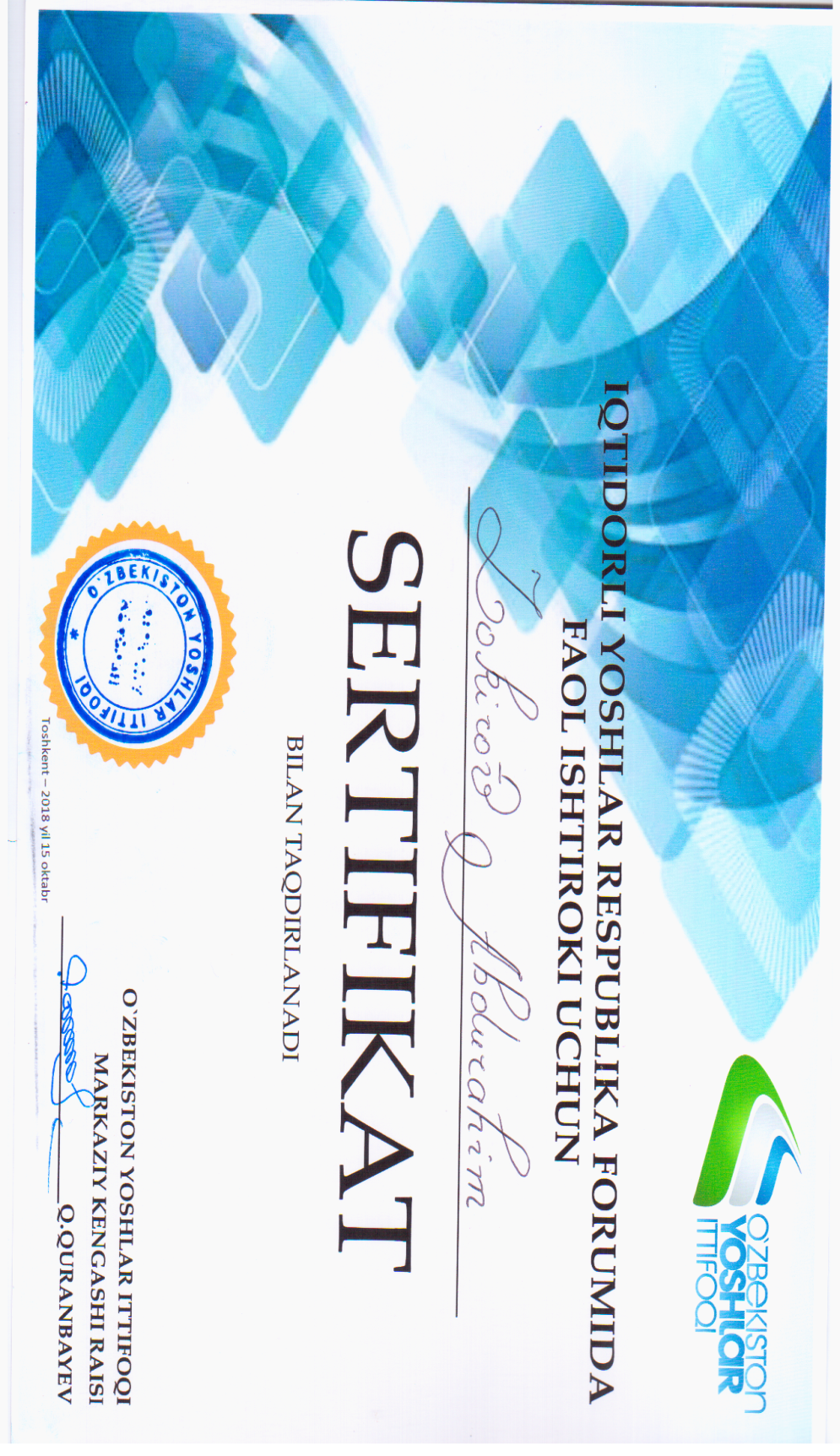